Requirements & Expectation – Q408
Research Methods
Research Methods
Tutor:	Dr Eric Lim
Email:  	eric_lim@easb.edu.sg
Assessment
5 assignments to be done in teams
No Exam
Assessment Structure
..\..\Assignment\RM2090Assignment Structure_Q408.pdf
Example of Literature Article
Research Topic: Impact of Tipping in Restaurant
Article: Tipping in Restaurants
A good literature review article can serves as a guide to your Research Design & Implementation
Requirement & Expectation
Form into teams
Maximum 6 students
Decide a Research Topic
Design your Research
Perform Fieldwork research (Data Collection)
Analyse your collected data
3 SPSS lab sessions
Present your findings
Your presentation will be recorded
Requirement & Expectation
Actions to be captured ;
Research Topic Exploration
Concept Mapping (using FreeMind software)
Questioning Technique
Data Analysis (using SPSS software)
SPSS Data Entry
SPSS Lab Sessions
Fieldwork
Data Collection – Interview or Survey
Evidence  (images and video-clips)
Past Student Work
Assignment 4
Assignment 4 – Set 2
Brainstorming
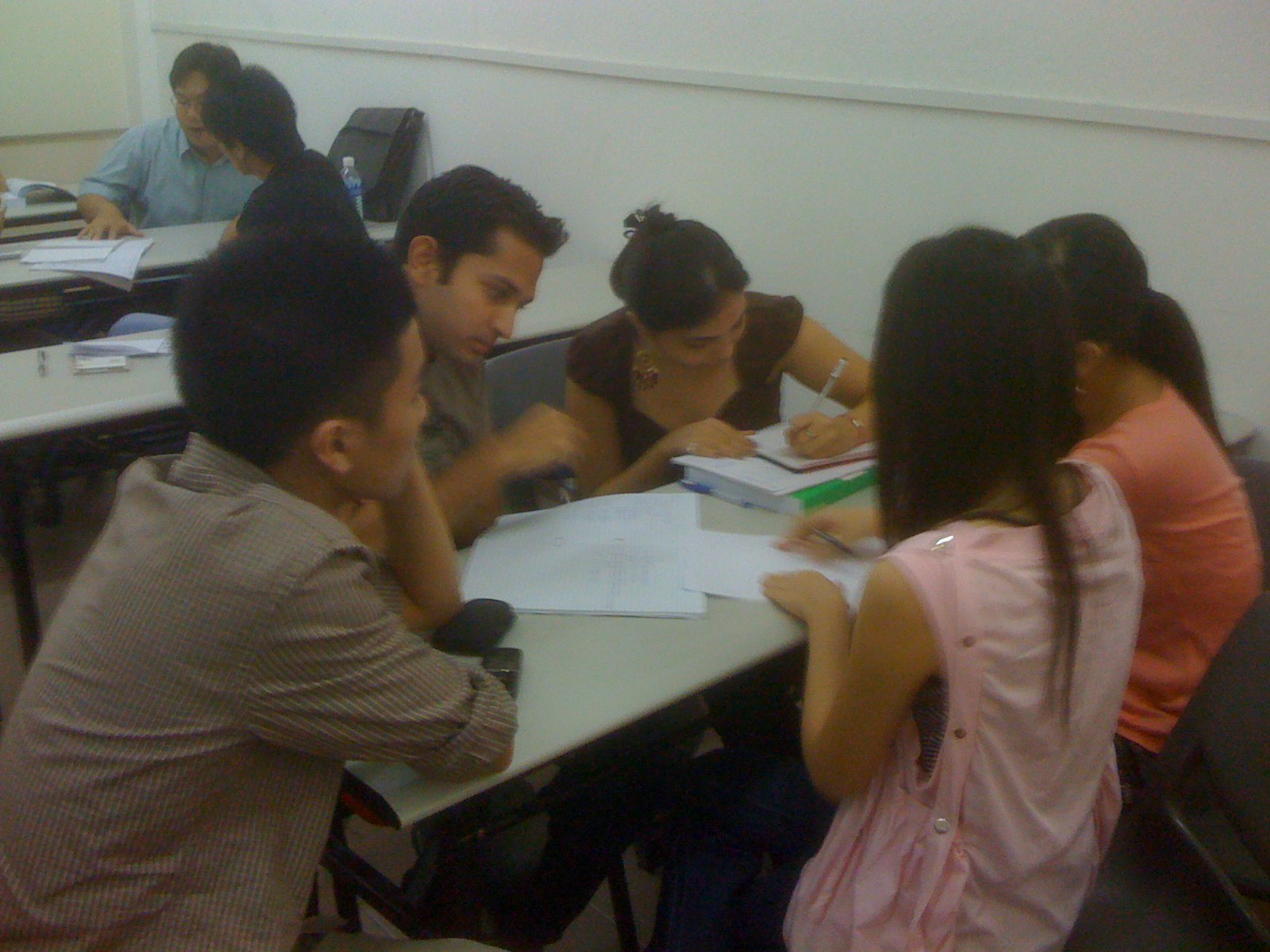 Brainstorming
Fieldwork Action
Fieldwork Action
Fieldwork Action
Fieldwork Action
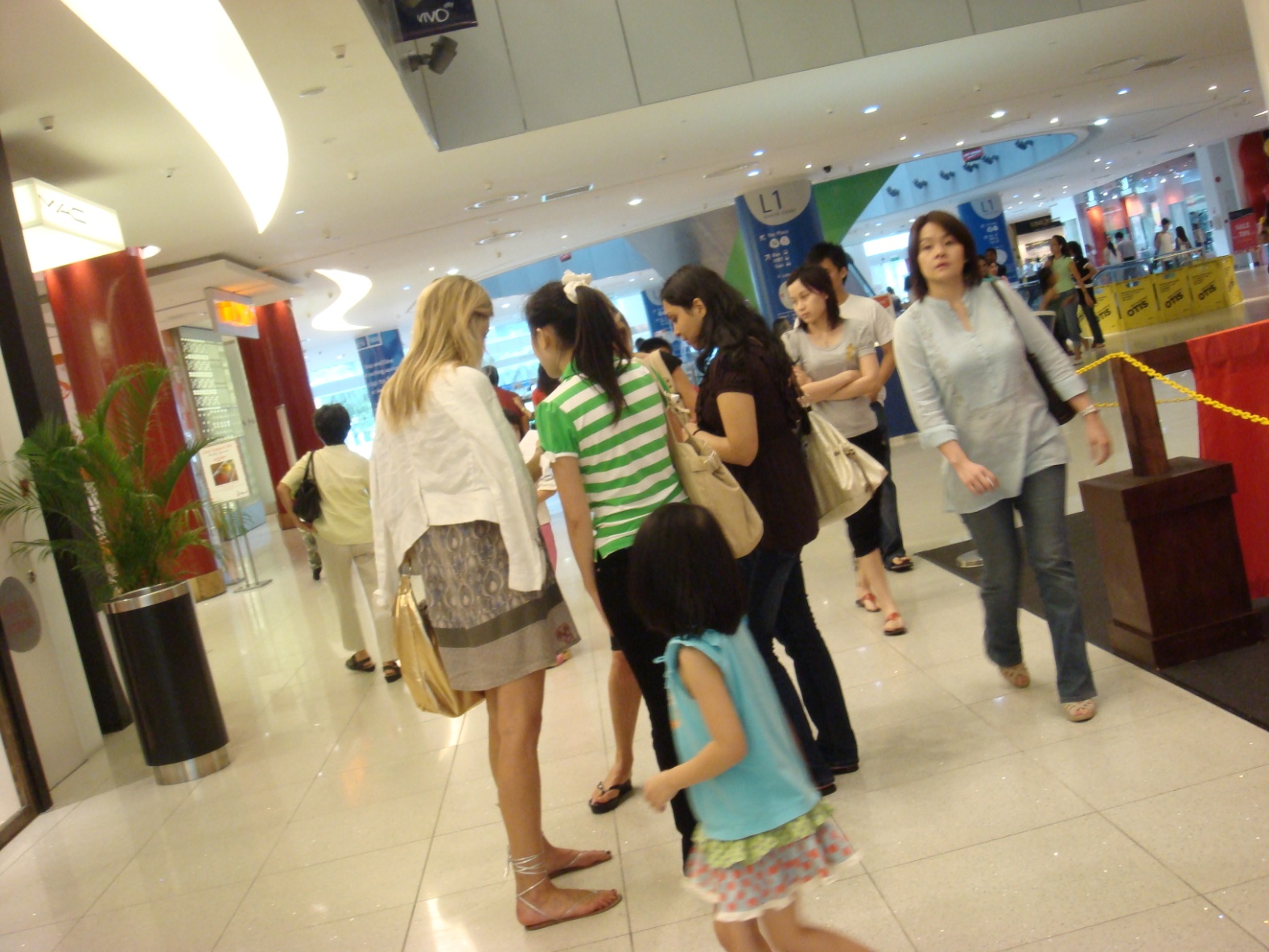 SPSS Data Entry
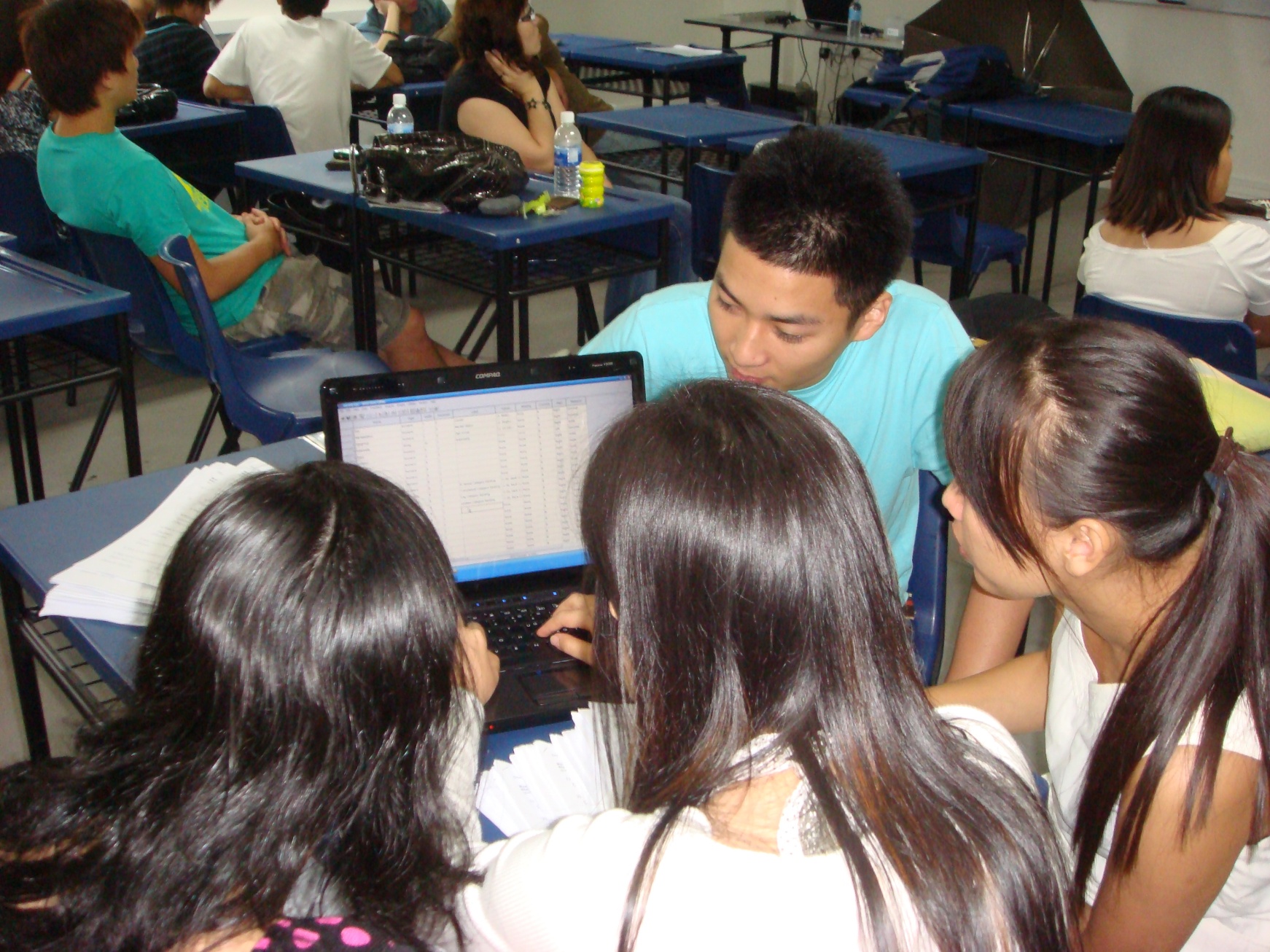 SPSS Data Entry
Past Student Presentation – Assignment 4
Past Student Presentation – Assignment 4
Questions?
Lets get to know each other..
Tell us your name
Where do you come from?
Country and Province
What program you are in (ADHT, ADIHM,ADBM)?
Your Task for this week
Form your team 
Provide me with name-list and team leader
Get together and discuss on Research Topic